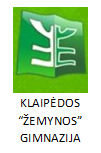 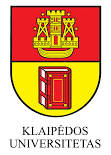 Klaipėdos universiteto „Žemynos” gimnazija
Klaipėda, 2021
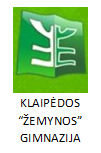 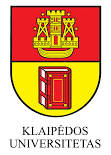 Klaipėdos universiteto „Žemynos“ gimnazijos
MISIJA
teikti BENDRĄJĮ pagrindinį ir vidurinį išsilavinimą
 didinti mokinių susidomėjimą STEAM inovacijomis gamtos mokslų, technologijų, inžinerijos, menų ir matematikos srityse
 ugdyti mokiniuose PAŽINIMO UNIVERSALUMĄ – pasaulio, žmogaus ir visuomenės kaip visumos (universitas) suvokimą
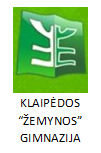 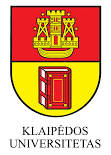 Klaipėdos universiteto „Žemynos“ gimnazijos
SIEKIAMYBĖ
sutelktos gimnazijos ir Klaipėdos universiteto bendruomenių pastangos, padedant kiekvienam mokiniui ugdytis STEAM mokslų srities kompetencijas ir rasti savo kelią TOLESNIO MOKYMOSI KLAIPĖDOS UNIVERSITETE LINK
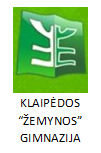 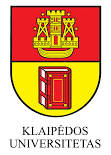 Klaipėdos universiteto „Žemynos“ gimnazijos
Kūrimo prielaidos:
Klaipėdos miesto ekonominės plėtros strategijos įgyvendinimo veiksmų plano iki 2030 metų, patvirtinto Klaipėdos miesto savivaldybės tarybos 2018-04-26 sprendimu Nr. T2-86, 2.2.2 ir 2.2.3 papunkčiai dėl universitetinės gimnazijos steigimo ir STEAM mokyklų tinklo plėtros
Klaipėdos universiteto veiklos optimizavimo priemonių 2018-2019 metų plano, kuriam pritarta Klaipėdos miesto savivaldybės tarybos 2018-02-21 sprendimu Nr. T2-32, 2 priemonė
Klaipėdos universiteto STEAM tyrimų atviros prieigos centro kūrimas, kuriam pritarta Klaipėdos miesto savivaldybės tarybos 2016-09-22 sprendimu Nr. T2-224
Klaipėdos miesto savivaldybės 2021–2023 metų strateginio veiklos plano, patvirtinto Klaipėdos miesto savivaldybės tarybos 2021-02-25 sprendimu Nr. T2-24, 10 programa 
Klaipėdos „Žemynos“ gimnazijos ir Klaipėdos universiteto bendradarbiavimo sutartis, kuri veikia nuo 2012-04-27
Klaipėdos „Žemynos“ gimnazijos ir Klaipėdos universiteto Jūrų technologijų ir gamtos mokslų fakulteto Jūrų inžinerijos katedros bendradarbiavimo sutartis, kuri veikia nuo 2017-05-22
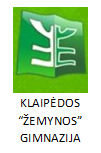 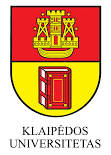 Klaipėdos universiteto „Žemynos“ gimnazija
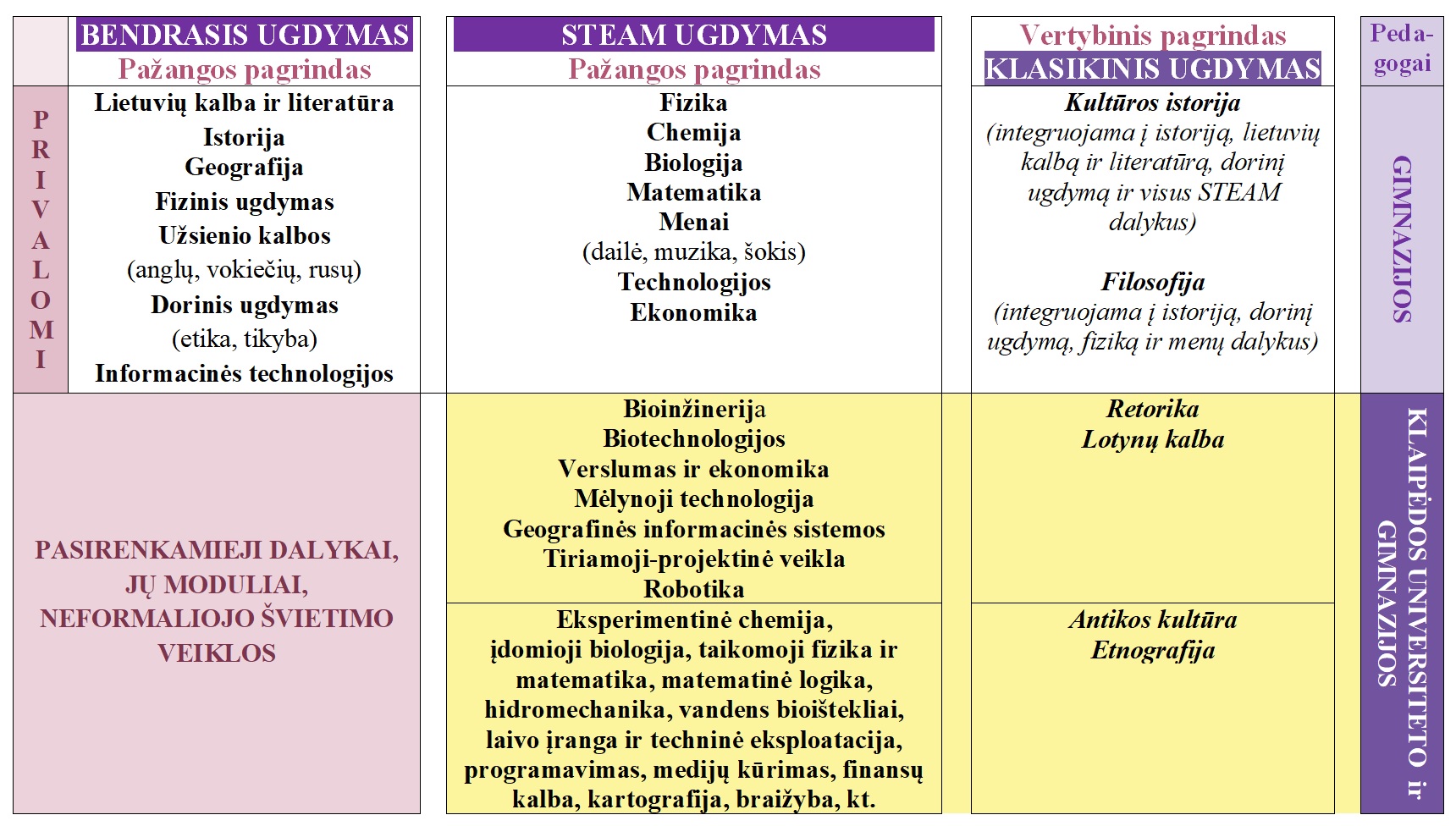 UGDYMO TURINYS
I-IV gimnazinėse klasėse
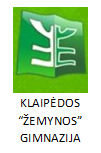 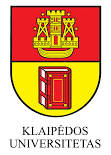 Klaipėdos universiteto „Žemynos“ gimnazijos veiklos modelio projektas, KLAIPĖDOS UNIVERSITETUI PRITARUS, bus teikiamas tvirtinti Klaipėdos miesto savivaldybės tarybai
______________________
Klaipėdos universiteto „Žemynos“ gimnazijos – STEAM gimnazijosveiklos pradžia – 2021 m. rugsėjo 1 d.